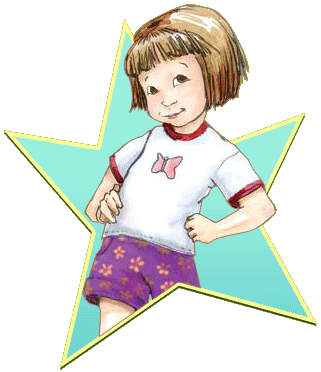 Ramona the Pest
By Beverly Cleary 
Presentation by Hayden Garrett
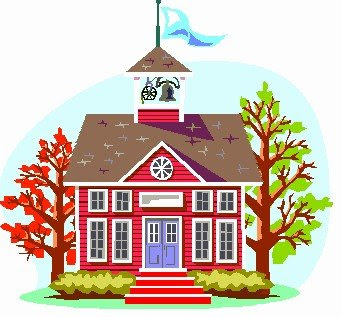 Chapter 1Ramona’s Great Day
Beezus and Mary Jane walked
Ramoma to school and Ramona 
through a big fit .The girls from the school looked old fashion . Ramona hated a kid the kid hated her .
Chapter 2Show And Tell
Ramona’s friend’s where having lunch at Ramona’s house. 
Miss. Binney’s beautful bow choped 
In two pieces.
A rabbit was chewing on it’s tail.
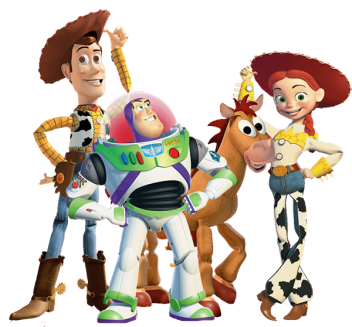 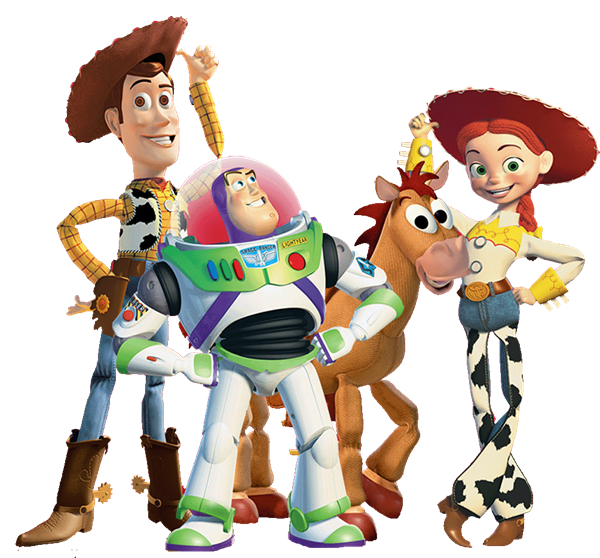 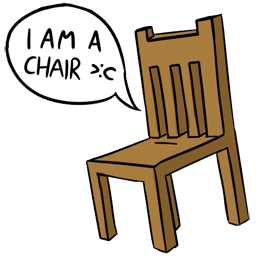 Chapter 3 Seat Work
Ramona took a eracer and scrubed something. Romona would never let anybody kiss her. Ramona got confused 
On a lot of things.
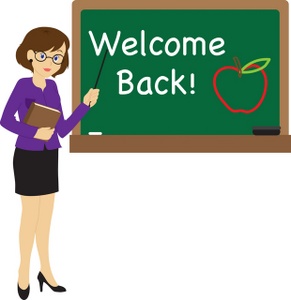 Chapter 4The Substitute
Ramona loved her teacher.
A girl named Susan drew a picture
Of a house. Davy said uh Miss. Binney’s coming.
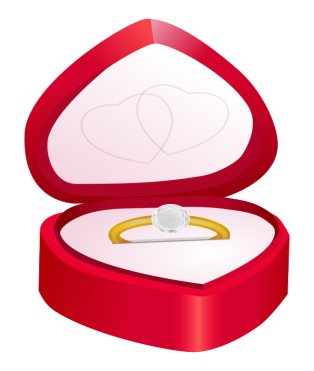 Chapter 5Ramona’s Engagement Ring
Ramona took a eraser and scrubed 
Something. Ramona would never let 
Anybody kiss her. Ramona got confusd on a lot of things.
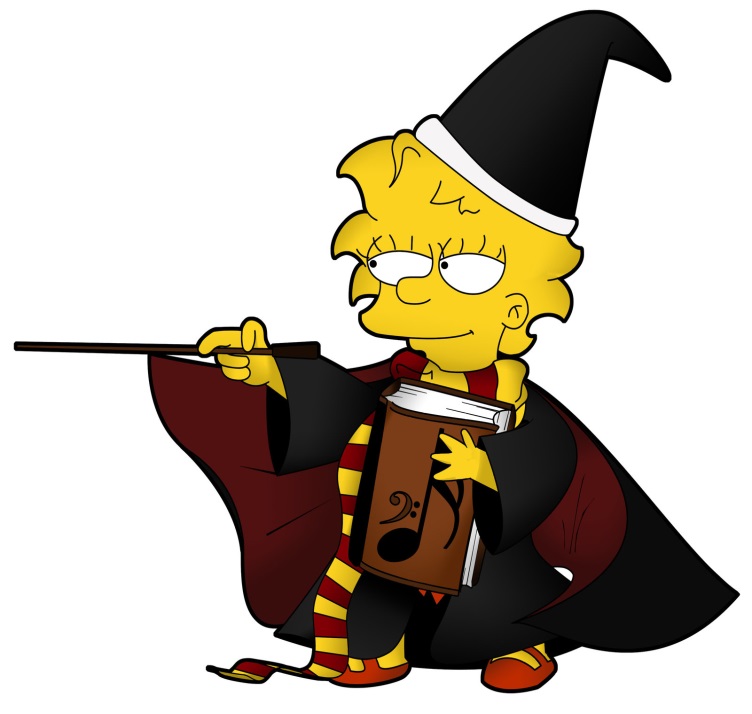 Chapter 6 A Wicked Witch
Ramona loved Halloween she liked 
To drees up. 
Ramona  woke up and found two paper 
Bags on her bed. Ramona’s whole class was scared of something
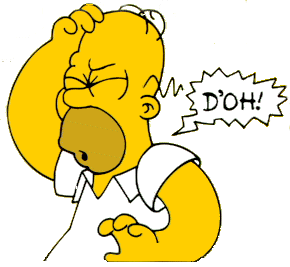 Chapter 7The Thing That Went Wrong
Ramona’s day was off to a promising start for two reasons. 
Ramona had a loose tooth she was scared. Miss. Binney smiled and smiled then stoped.
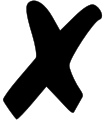 Chapter 8 Kindergarden Dropout
Ramona sang the dawnzer lee light . 
Suddenly everything that happened to was to much for Ramona. Ramona wanted to be wicked really wicked